《上海能源信息报》
ENERGY INFORMATION
上海市能源研究会 主办 上海交通大学能源研究院  协办
  2018年6月30日    电子版第十六期（总第307期）
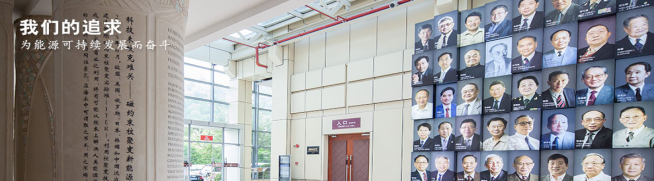 ——为能源可持续发展而奋斗
2018能源转型，且看展会“光伏+”的特色
清洁能源以其无处不在、可再生利用、绿色节能、可靠安全的优势，注定将推开一个新的世纪，地球完全可以实现电力零成本，屋顶变电站，建筑注入新能源力量，人类居住舒适性更高，电力供应更智能，环境生态更美好
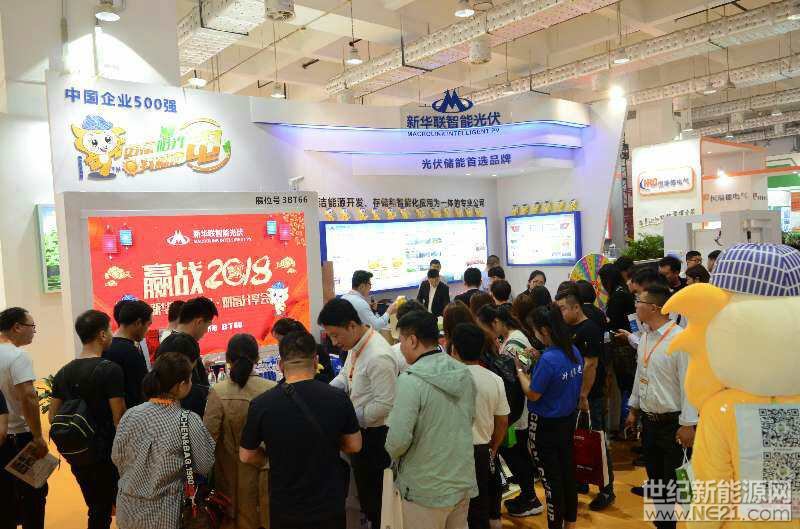 能源转型已经成为大势所趋，光伏+愈演愈烈，4月2日至4日，在第十三届中国（济南）太阳能利用大会上，来自中国企业500强新华联集团旗下企业山东新华联智能光伏有限公司携新产品闪亮亮相，且产品“光伏+”特色在济南展会独具一格。

        储能技术是构建能源互联网，促进能源新业态发展的核心基础，公司经过自主研发，2017年成功推出国内首创 Powerpanel（新华联喜阳阳能量宝）系列新产品，产品集发电、储能、控制于一体，开创了光伏锂电集成新理念。产品拥有4项国家专利，锂电池光伏组件新产品入选《2017年山东省节能环保产业新技术、装备（产品）推广目录》。

        “给点阳光，我就来电，电网没电我有电”，新华联喜阳阳家用太阳能发电机，秉承设计标准化、采销方便化、应用简易化、交付便捷化、服务一体化的设计理念，选用公司生产的光伏系统核心部件，一体化包装的系统核心部件，方便运输和销售，实现了经销商与终端用户的双赢，成为光伏户用系统新品牌。

        经过自主研发，产品经过第三次升级，喜阳阳光储宝添加了UPS备用电源系统，即不间断电源，利用电池化学能作为后备能量，在市电断电或电网故障时，不间断地为用户设备提供电能的一种能量转换装置，广泛应用于电力质量不高且容易断电的区域。

        由公司自主研发的智能微网光伏系统是“光伏+储能”的又一创举。它具备离网和并网发电功能，能实现电能的双向流动控制，自动和手动切换的工作状态，实现电网的调频、削峰填谷，是新能源市场上的一颗新星。

        绿水青山就是金山银山，在国家大力倡导低碳经济发展新模式的大环境下，2018年，公司推出新华联喜阳阳户用光能供热系统，开启“免费”煤改电，新能源新时代。“免费，免费，就免费”，安装光伏高收益，取暖用电不花钱。产品以光伏发电驱动空气能供暖系统，通过选配不同模块，同时可满足制冷、生活热水、生活用电需求。在停电时也能运行，实现了绿色能源的综合利用。
        山东新华联智能光伏有限公司，2017年通过国家高新技术企业认定，公司拥有专业电站运维团队，从产品制造、项目设计、施工运维、售后服务，能够提供一站式专业服务。公司光伏电站覆盖全国40多个省份，投资电站年均收益率高达15%以上，光伏扶贫电站覆盖全国20余个省市，300多个贫困村，惠及10万余户贫困户。新华联集团光伏扶贫“三优战略”入选2017精准扶贫10佳典型经验，新华联光伏扶贫示范项目收录百度百科“光伏扶贫”十大项目案例中。
来源：世纪新能源网
˂ 1 ˃   能源论坛                                   能  源  信  息                                        2018年6月30日
国际能源署
2018世界关键能源数据统计报告
《世界关键能源数据统计2018》数据摘要：

    1973年煤炭供应占比为24.5%，到2016年，该占比提高到27.1%。天然气，占比从16%增加到22.1%。石油的供应占比则从1973年的46.2%，下降到2016年的31.9%。水电增幅不大，从1.8%增加到2.5%，这可能是由于近年来水电开发资源有限，适合开发水电的区域早已开发殆尽。值得注意的是生物质能源供给是有所降低的，从10.5%降至9.8%，尽管降幅不明显，可能与各国对生物质利用的政策调整有关。

    从世界经合组织对于能源供应总量的分析可以看到，其大体趋势与世界能源供应并不完全一致。石油从1973年的占比53%下降到2017年的35.9%，天然气则从18.9%增加到27.1%，煤炭降幅较大，从22.6%降至16.7%。而水电是略有增加的，尽管只增加了0.2%。生物质能则增幅明显，从2.3%增加到6%。

    从地区上看，经合组织的影响力有所降低。经合组织在能源供应占比从1973年的61.3%，降至2016年的38.4%。而中国在此过程中的增幅非常明显，1973年，中国在世界能源供应占比只有7%，到2016年则增加到21.6%。说明中国在世界能源供给方面，越来越多地发挥作用。

    从世界几个大洲的能源供应量占比来看，亚、欧、美三足鼎立发展至今，亚洲几乎占据了半壁江山。1990年，亚洲在世界能源供应占比只有29.3%，到2016年，亚洲已经达到47.7%，欧洲和美洲的占比分别下降了14.7和5.6个百分点。

    在经合组织内部，亚洲和大洋洲增幅明显，从1973年的11.1%，增加到2017年的17%，美洲和欧洲经合组织占比都不同程度的降低。2017年欧洲经合组织占比33%，而1973年该数据是36.8%，美洲经合组织在一次能源供应占比也下降了2.1个百分点。

    从各种能源产量看，石油的产量有了近乎成倍的增长，1973年全球原油产量为2869Mt，到2017年，世界原油产量已达4365Mt。中东和经合组织还有欧盟依然是主要原油产量的贡献者。中国的原油产量也有提升，从占比1.9%，提高到占比4.4%。

    天然气产量增幅更为显著，从1973年的1224Bma增长到2017年的3768Bma，其中欧盟和中东地区的增长占比最高，两者占比分别达到21.4%和16.4%。经合组织的占比则降幅明显，从71.5%，降至35.9%。

    煤炭产量增幅也较为明显，2017年煤炭产量7549Mt，足足比1973年增加了4475Mt，煤炭的主要增长源来自中国。从1973年到2017年，我国煤炭供给从13.6%，增加到44.7%。

    核电领域的增长更是惊人地实现了从三位数到四位数的剧变，1973年世界核电产量只有203Twh，到2016年增加到2606Twh，我们国家从1973年没有核电到2016年已经在世界核电占比达到8.2%，成为世界的骄傲。

    在水电产量的增长方面，1973年全世界水电产量1296Twh，2016年，增加到4170Twh，我国水电产量的成绩也值得称颂。水电从占比2.9%提高到28.6%，

    世界光伏发电增长可以说是突飞猛进，从2005年的4Twh到2016年的328Twh，足足翻了八十多倍。中国在此过程中发挥作用非常明显，光伏发电从占比2.2%到占比22.9%，几乎翻了10倍。

    风电产量从2005年的104Twh到2016年的958Twh，尽管不如光伏增量迅猛，但也有接近十倍增幅。我国风电占比从2%到24.8%，对风电整体增幅起到支撑作用。
来源： 国际能源小数据
˂ 2 ˃ 能源数据                                    能  源  信  息                                        2018年6月30日
中国光伏发电新增装机容量连续五年全球第一
“在国家政策支持下，中国光伏发电取得了举世瞩目的发展成绩。目前新增装机容量连续五年全球第一，截至2018年5月，中国并网光伏装机容量已经超过1.4亿千瓦，光伏发电在推动中国能源转型发展中发挥了重要的作用。”国家能源局监管总监李冶在27日召开的清洁能源发展光伏产业技术创新与政策研究论坛上表示。

　　根据国家能源局统计，今年1到5月，中国光伏发电量达660亿千瓦时，同比增长61%，光伏发电利用率达到了96%，累计弃光率为4%，同比下降3.5%。

　　“为此，中国光伏行业迎来了‘曙光’。而青海太阳能资源丰富，光伏产业链完整，具备规模化发展光伏发电项目的资源条件，技术优势和应用基础。”李冶说，近年来，青海省也凭借优势自然资源禀赋，不断推动光伏产业的发展，目前，青海光伏领跑基地建设正在有序推进中，特别是格尔木领跑基地，项目最低指标电价仅为每千瓦时0.31元人民币，已经低于燃煤标杆电价，对加速光伏技术进步、价格退坡具有标志性的意义。

　　国家电力投资集团公司副总经理夏忠说，多年来，国家电投依托科技创新大力发展光伏产业，逐步发展成为中国光伏发电的领军企业。特别是瞄准青海得天独厚的自然资源优势，创建了光伏发电创新战略联盟和多个科研平台，联合开展全产业链科技创新攻关，取得了水光互补关键技术、百兆瓦国家级太阳能发电实证基地等一大批科技创新成果，成为青海清洁能源开发建设的主力军。

　　国家电投黄河公司董事长谢小平说，“清洁能源产业正值历史发展机遇期，青海的光照资源仅次于西藏，位居全国第二。青海省地广人稀，地势平坦，未利用的荒漠化土地面积达10万平方公里以上，具有建设大型并网光伏电站的土地资源优势。”

　
　  李冶表示，近年来，中国光伏快速发展的同时，也带来了补贴需求持续扩大、部分地区弃光限电的问题，这就急需引导行业从扩大规模转向提质增效，提高核心竞争力。为此，国家能源局将大力支持青海发展光伏等清洁能源，建立清洁能源示范省实施进程监测和实施效率考核评价机制，同时积极推进青海至河南特高压输电线路建设，有效扩大青海清洁能源消纳。
25日，新能源国际投资联盟成立大会在京举行，标志国内首个覆盖境外新能源项目投资、建设、运营全生命周期的联盟组织正式成立。
      当前，“一带一路”建设快速推进，绿色发展理念深入人心，发展中国家得益于新能源技术的突破和生产成本的降低，迎来发展清洁能源、实现能源结构跨越式调整的良机。
　  国合洲际能源咨询（北京）院院长王进表示，由于发展中国家传统能源人均拥有量和销量较低，而中国企业在风力、光伏、光热等新能源技术上有成本优势，可对外提供优质且廉价的专业服务。
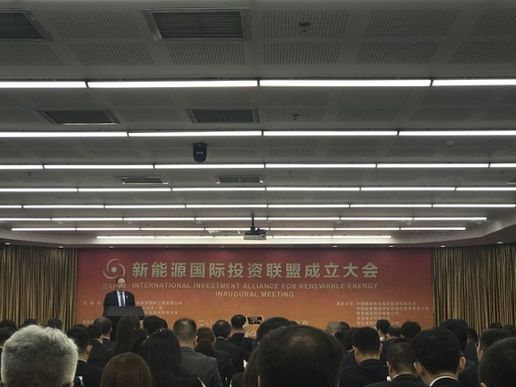 近日，浙江省杭州市萧山区政府屋顶光伏发电项目一期示范工程正式投入运营。项目位于萧山区政府大院内附楼的屋面，面积约1500平方米，首批安装65.5千瓦光伏发电系统，预计年平均发电量约为8.21万千瓦时。
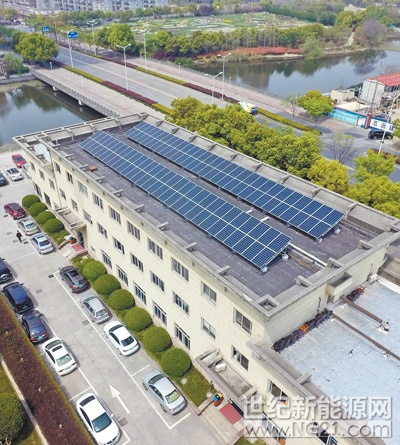 图为萧山区政府大院内的屋顶光伏发电项目
以上内容摘自——世纪新能源网
˂ 3 ˃   新能源与环保                                 能  源  信  息                                        2018年6月30日
近期光伏热议
每日经济新闻》记者获悉，6月2日下午，国家发改委研究员、光伏产业专家王斯成致函中国可再生能源学会光伏专委会，称光伏“5.31”新政将会对中国的光伏制造业造成一定的打击，建议尽快完善并发布关于光伏发电的相关政策。光伏专委会也发文回应称欢迎所有关心光伏事业发展的同仁就此事，向光伏专委会和协会等提出建设性意见。光伏专委会将连同协会，汇总大家意见，向三部委反映意见，提出建议。暂不安排今年普通电站建设规模

        根据上述通知，暂不安排2018年普通光伏电站建设规模。在国家未下发文件启动普通电站建设工作前，各地不得以任何形式安排需国家补贴的普通电站建设。

        前后对比来看，“5.31”新政直接取消了2018年地面电站的建设指标。阳光时代律师事务所合伙人葛志坚告诉记者，这一规定，实际上把光伏平价上网政策从原定的2020年向前推了两年，需要国家补贴的普通地面光伏电站将不复存在，将来的普通地面光伏电站都将是不依赖国家补贴的平价上网项目。

        此外，上述通知还进一步明确要规范分布式光伏发电，今年安排1000万千瓦左右(即10GW)规模用于支持分布式光伏项目建设。考虑今年分布式光伏已建情况，明确各地5月31日(含)前并网的分布式光伏发电项目纳入国家认可的规模管理范围，未纳入国家认可规模管理范围的项目，由地方依法予以支持。

        但令业内颇受争议的是，国家能源局公布的数据显示，去年以来，分布式光伏发电呈现高速发展态势，2017年新增装机近2000万千瓦，同比增长约3.6倍；今年1~4月，新增装机已经实现8.75GW。

        王斯成在意见信中指出，三部委文件的出台，也意味着2018年国内光伏市场规模压缩到25GW(分布式10GW，领跑者基地+光伏扶贫10.7GW，2017年普通电站项目大约5GW)，仅仅是2017年53GW的47%。他认为，若真执行，国内外光伏市场的总合不会超过65GW，光伏制造业将会有56%的产能闲置，对光伏产业来说是非常大的冲击。

        国家能源局发布的解读文件则指出受限原委，表示这几年普通光伏电站发展很快，部分地方出现弃光问题，这既是缓解消纳问题，也是为先进技术、高质量光伏发电项目留下发展空间。此外，近两年分布式光伏一直保持迅猛增长的发展势头，部分地区呈现出发展过快，与电网不协调等问题。

        “5.31”新政中另一个引起行业讨论的焦点在于电价下降的问题，通知规定，“自发文之日起，新投运的光伏电站标杆上网电价每千瓦时统一降低0.05元，I类、II类、III类资源区标杆上网电价分别调整为每千瓦时0.5元、0.6元、0.7元(含税)。所有普通光伏电站均须通过竞争性招标方式确定项目业主。招标确定的价格不得高于降价后的标杆上网电价。”
 
        《每日经济新闻》记者了解到，这也影响了此前业内的“630”政策。所谓“630”政策，是指往年备案的普通地面光伏电站，如果于当年6月30日前仍未投运，将执行新一年度上网电价，故而光伏行业存在“630”抢装之说。“630”政策已经成为光伏电价的核心政策，对市场行情、组件供应、项目收购等形成了巨大影响。

        阳光时代律师事务所律师寿方亮告诉记者，在很多光伏项目投资、并购或总承包协议中，当事人根据“630”政策的预期，设置了保电价的兜底条款或保证(如转让方保证光伏项目“630”前并网并保证上网电价，总包商关于“630”之前项目并网的工期承诺)。如何处理这些在“630”政策预期下的保电价、保工期的兜底条款目前尚不得而知。

        在接受央视新闻采访时，国家能源局新能源司副司长李创军指出，此举是希望通过竞争方式降低上网电价，下一步将在试点基础上，出台鼓励光伏发电与用户直接交易等政策，降低交易费用，提升光伏发展质量，促进光伏产业健康有序发展。
编委会主任：黄震
副主任：王经、章树荣、潘新
执行编辑：郝存
编辑：胡静、牛刚、任庚坡、刘惠萍、贾志海、洪春华、方树、蔡子明、陈晖、王德忠、朱汉雄
编辑部地址：上海闵行区东川路800号能源研究院206室
邮编：200240
电话：021-34204310

上海市能源研究会网址：http://sh-ers.sjtu.edu.cn/
˂ 4 ˃ 长三角新闻                                    能  源  信  息                                        2018年2月13日